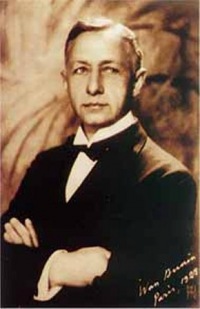 Иван Алексеевич Бунин
«Тёмные аллеи»
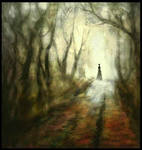 В душе померк бы день, и тьма настала б вновь,

Когда бы на земле изгнали бы любовь.

Лишь тот блаженство знал,

Кто страстно сердце нежил,

 А кто не знал любовь, тот все равно что не жил…

Любовь, любовь – загадочное слово.

Кто мог бы до конца его понять?
Какое ключевое слово        объединяет эти строки?
Л                     ликование чувств
  Ю            юношеский восторг              
  Б                 биение сердец, благодать
  О      обожание   
  В                   внимание
  Ь
Что такое любовь?
Сформулируйте вопросы   по теме урока
Можно ли жить без любви?

Может ли любовь изменить жизнь человека?

Любовь – это чувство, которое не уходит…

«Любовь – зарница: вспыхнула и погасла». Согласны ли вы с Буниным?

Почему рассказ о любви называется «Тёмные аллеи» ?
В холодное осеннее ненастье, на одной из больших тульских дорог к длинной избе …подкатил закиданный грязью тарантас, тройка довольно простых лошадей…
   На козлах сидел крепкий мужик…, а в тарантасе…
Кто приехал?
Кто хозяйничает в этой горнице?
…в горницу вошла темноволосая, тоже чернобровая и тоже ещё красивая не по возрасту женщина, похожая на пожилую цыганку…
Он быстро выпрямился, раскрыл глаза и покраснел.
Почему покраснел Николай Алексеевич?
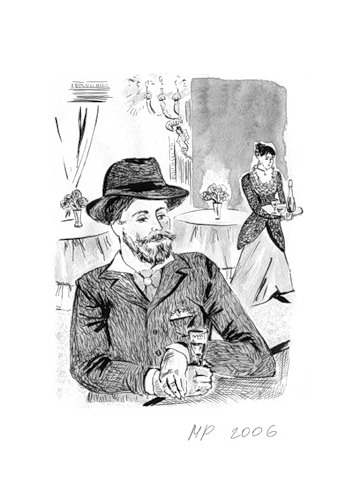 Усталость и рассеянность его исчезли, он встал и решительно заходил по горнице, глядя в пол. Потом остановился и, краснея сквозь седину, стал говорить.
О чём?
«Ведь не могла 
же ты любить
меня весь век ?»
Могла ли любить «весь век»?
«Лишь бы бог
 меня простил.
 А ты, видно, простила.»
Простила ли Надежда Николая?
«Когда поехали дальше, он хмуро думал:…»
О чём думал Николай Алексеевич?
ОН
Несчастлив
Жена изменила
Сын – негодяй, мот, без совести
ОНА
Всё хорошо
Работа
Домашний уют
Хранит память
Не замужем
Чем заканчивается рассказ?
«Храните, цените, разглядите»
Запиши свой тезис
Выразительно читал
Предлагал необычные ассоциации
Формулировал интересные вопросы
Умел выслушать мнение  одноклассника
Активно участвовал в обсуждении
Получил удовлетворение от работы на уроке
Есть над чем работать …
Оцени себя, оцени товарища
Напишите эссе на тему 
  «Любовь в жизни человека – награда или наказание?
Создайте творческий образ Любви (рисунок, стихотворение, презентацию)
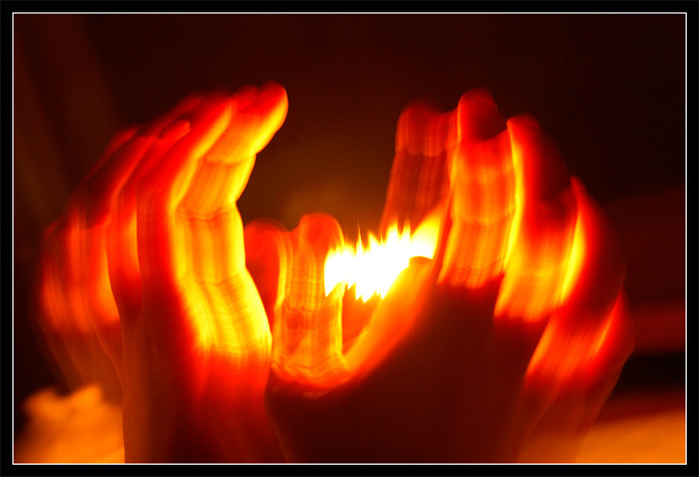 Домашнее задание
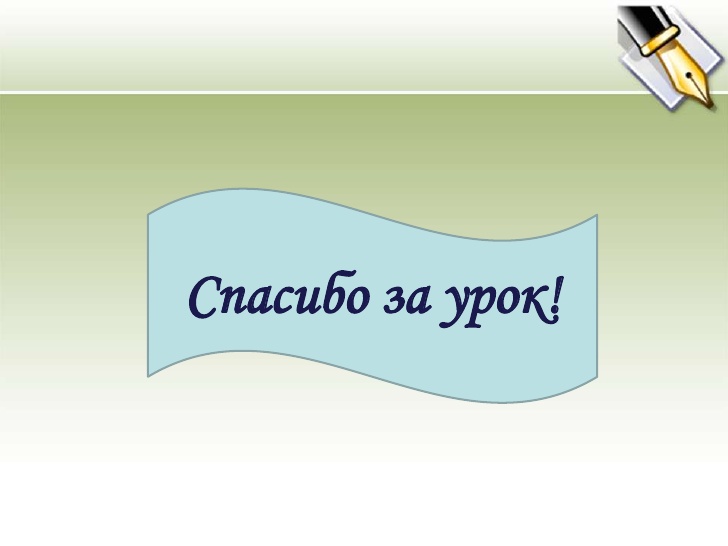